تخطيط الأعمال
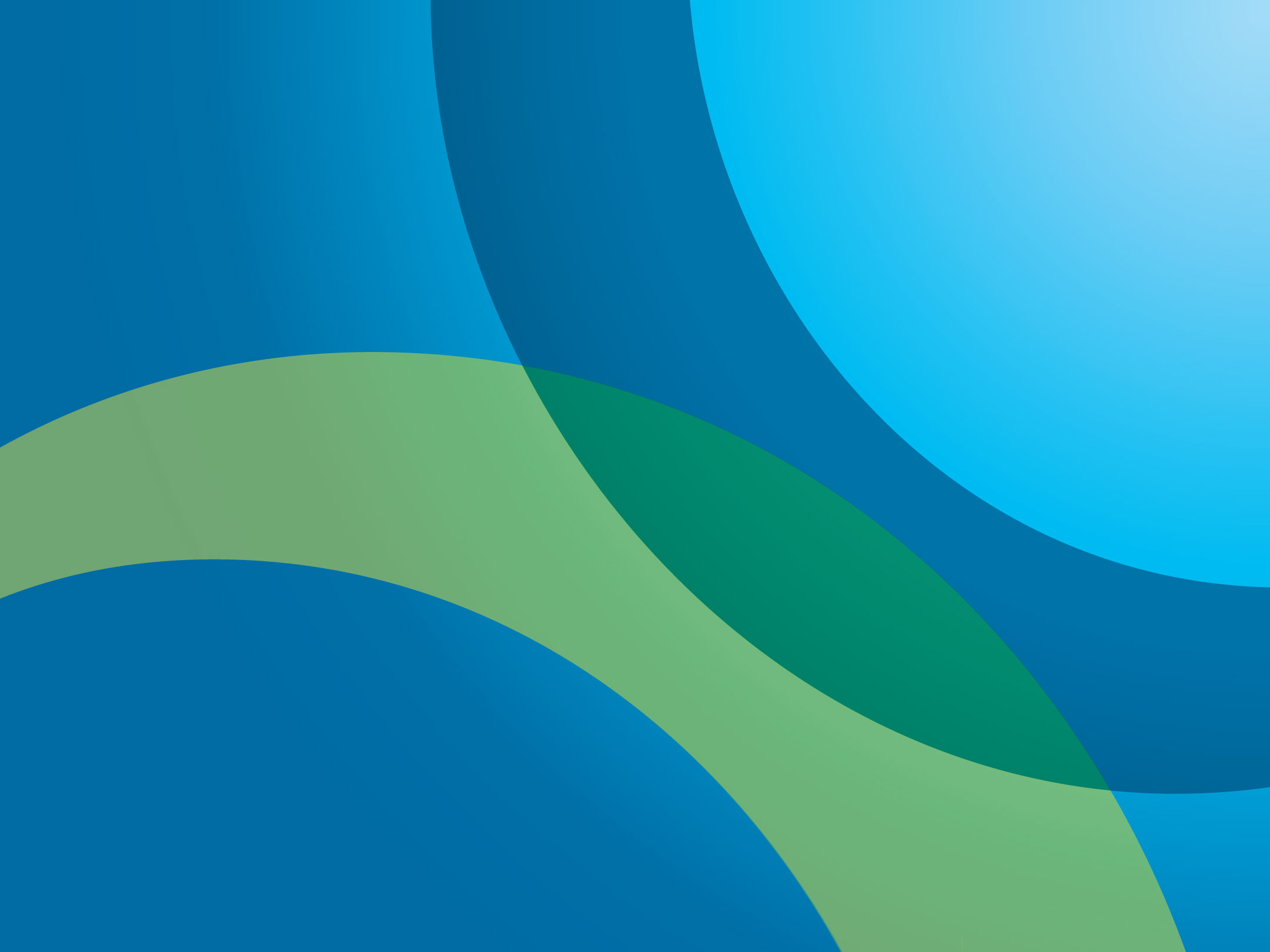 تخطيط الأعمال
جدول المحتويات:
بناء و عرض فكرة المشروع التجاري
الإنتاج \ التشغيل
الموقع 
الموردون والتسهيلات التجارية
القدرة الإنتاجية \ التشغيلية
توفر المصادر
خطة التنفيذ
دورة الإنتاج \ التشغيل

الإدارة والموظفون


المالية
الخطة المالية
الفرضيات الرئيسية
قائمة الدخل المتوقعة
التدفقات النقدية المتوقعة
الميزانية العمومية المتوقعة
تحليل النسب
لمحة عامة
رؤية ورسالة المشروع التجاري
الأهداف
المنتجات \ الخدمات
الميزة التنافسية
مفاتيح النجاح
الملكية
البنية القانونية (ترخيص وتسجيل)

تحليل الفرصة
تحليل وضع السوق
التحليل الداخلي

إستراتيجية التسويق
تقسيم السوق
السوق المستهدف
التموضع في السوق
المزيج التسويقي
[Speaker Notes: Small and medium enterprises are an engine of economic growth, but they are often under served by traditional banking because the risk is considered too high, Therefore JLGF fill the gap by guaranteeing their loans. Thus helping in positive contribution to the gross domestic product.]
"الفشل في التخطيط هو التخطيط للفشل"
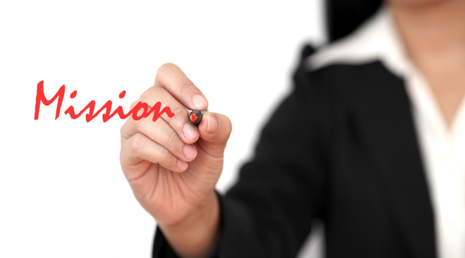 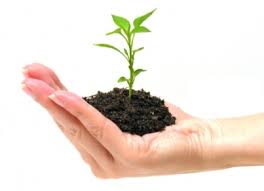 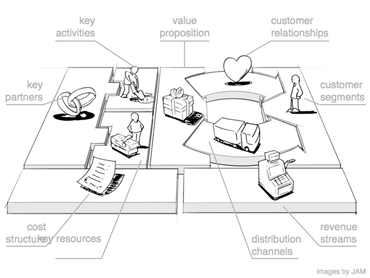 رسالة الأعمال
استراتيجية التوسع
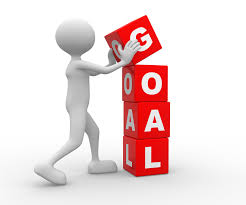 نموذج العمل التجاري (BMC)
الوضع الحالي و
الوضع المستقبلي
الأهداف الذكية
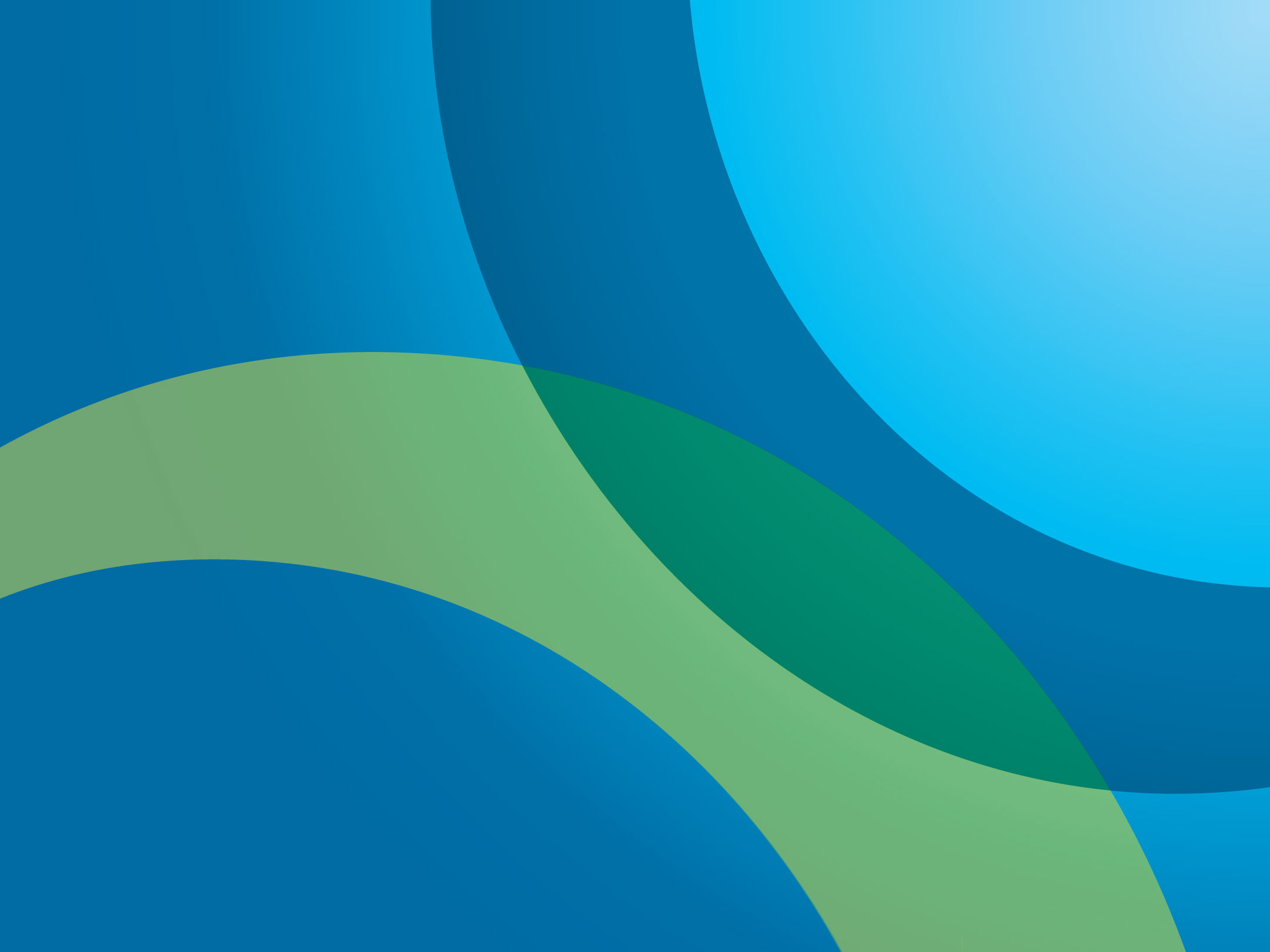 مبادئ تخطيط الأعمال
مبادئ تخطيط الأعمال
الأهداف الذكية
بنود العمل
الموارد المالية وغيرها من الموارد.
المسؤوليات
الإطار الزمني
الافتراضات والمخاطر
معايير النجاح
التقييم والمراجعة والتطوير
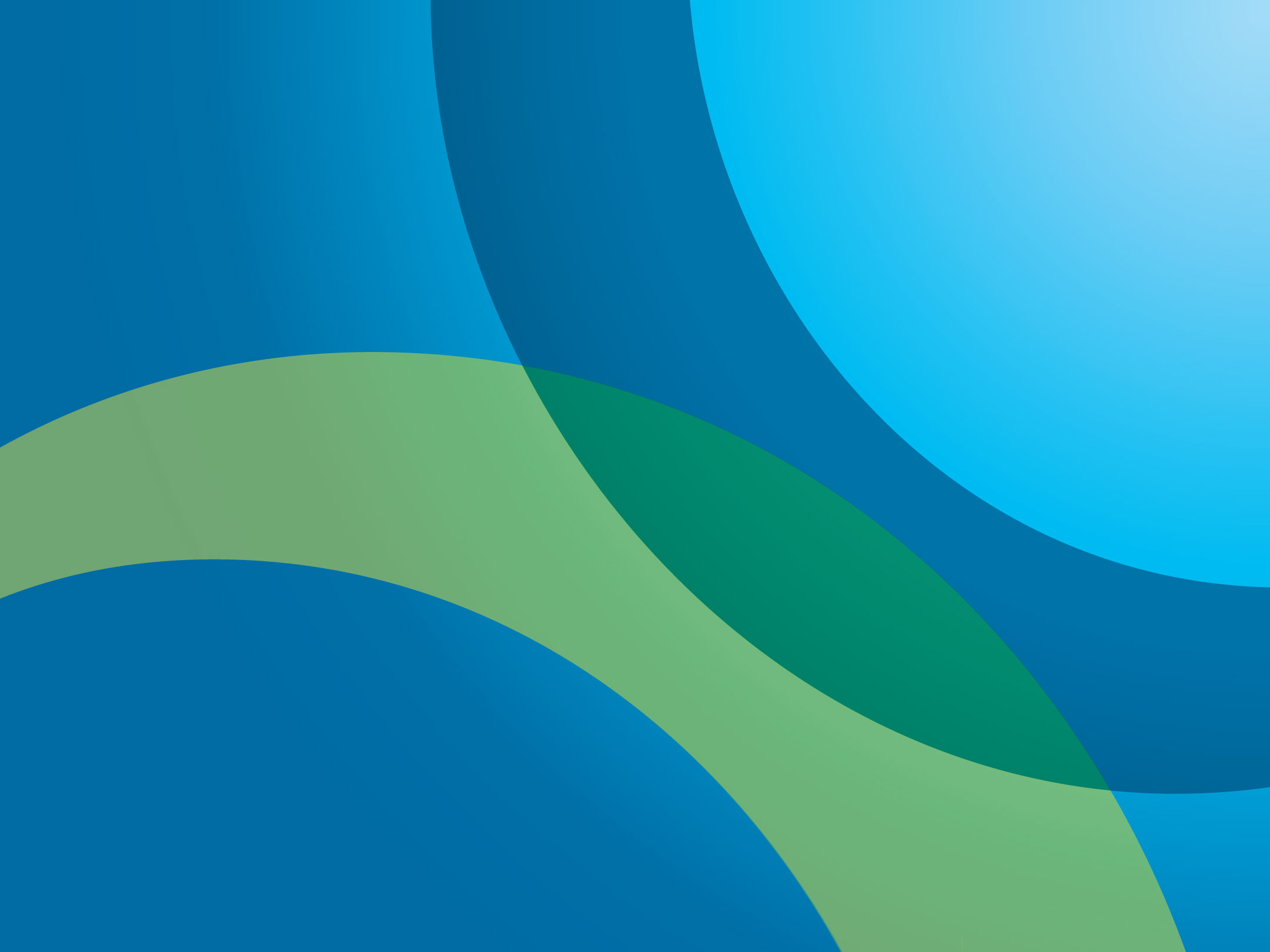 أدوات تخطيط الأعمال - Business Model Canvas
أدوات تخطيط الأعمال - Business Model Canvas
الشركاء الرئيسين
القيمة المقدمة
الأنشطة الرئيسية
العلاقات مع الزبائن
الشرائح المستهدفة
الموارد الرئيسية
قنوات الاتصال
هيكل التكلفة
مصادر الدخل
أدوات تخطيط الأعمال - Business Model Canvas
الشركاء الرئيسين
القيمة المقدمة
الأنشطة الرئيسية
العلاقات مع الزبائن
الشرائح المستهدفة
الموارد الرئيسية
قنوات الاتصال
هيكل التكلفة
مصادر الدخل
الشرائح المستهدفة
مجموعة من الأشخاص أو المؤسسات التي تقوم بإنشاء القيمة لكل من:

سوق الجملة
السوق المتخصصة
المجزأ
متنوع
القيمة المقدمة
القيمة التي يتم إيصالها للزبون.

تنفيذ العمل
الأداء
الحداثة
التخصيص
التصميم
العلامة التجارية
السعر
خفض التكاليف
تقليل المخاطر
إمكانية الوصول
الراحة / سهولة الاستخدام
أدوات تخطيط الأعمال - Business Model Canvas
الشركاء الرئيسين
القيمة المقدمة
الأنشطة الرئيسية
العلاقات مع الزبائن
الشرائح المستهدفة
الموارد الرئيسية
قنوات الاتصال
هيكل التكلفة
مصادر الدخل
قنوات الاتصال
التواصل وتقديم القيمة المقترحة للزبائن المستهدفين.

المراحل:
الوعي
التقييم
الشراء
التوصيل
ما بعد البيع

مباشر مقابل غير مباشر 

عمال المبيعات
المبيعات من خلال شبكة الإنترنت
المخازن
تجار الجملة
العلاقات مع الزبائن
كيف يمكن الحصول على الزبائن، والمحافظة عليهم، وتوسيع شبكة الزبائن؟

المساعدة الشخصية
الخدمة الذاتية
آلياً
المجتمعات
خلق علاقات تشاركية
أدوات تخطيط الأعمال - Business Model Canvas
الشركاء الرئيسين
القيمة المقدمة
الأنشطة الرئيسية
العلاقات مع الزبائن
الشرائح المستهدفة
الموارد الرئيسية
قنوات الاتصال
هيكل التكلفة
مصادر الدخل
الموارد الرئيسية
أهم الأصول اللازمة لإدارة الأعمال بشكل المطلوب.

الموارد المادية – الأرض، والمعدات، والمخزون
الموارد البشرية
الموارد المالية
موارد غير الملموسة - العلامات التجارية، وبراءات الاختراع، حقوق نشر، والملكية الفكرية.
الأنشطة الرئيسية
مجموعة الأنشطة الضرورية لإتمام نموذج الأعمال الخاص.

الإنتاج
حل المشاكل
المنصة / الشبكة
الشركاء الرئيسين
شبكة من الموردين والشركاء اللازمة لإنجاح نموذج الأعمال الخاص.

المشتري / المورد
تحالفات استراتيجية ما بين غير المنافسين
تحالفات استراتيجية ما بين المنافسين
أدوات تخطيط الأعمال - Business Model Canvas
الشركاء الرئيسين
القيمة المقدمة
الأنشطة الرئيسية
العلاقات مع الزبائن
الشرائح المستهدفة
الموارد الرئيسية
قنوات الاتصال
هيكل التكلفة
مصادر الدخل
مصادر الدخل
بيع الأصول
رسوم الاستعمال
رسوم الاشتراك
الاستئجار / التأجير
الإقراض
الترخيص
الوساطة
الإعلان
هيكل التكلفة
المصاريف المباشرة أو غير المباشرة
المصاريف الثابتة أو المتغيرة
تكلفة البضاعة المباعة (المخزون)
الموارد البشرية
الإنتاج
التسويق
التوزيع
القانونية / التنظيمية
المرافق
المواصلات
الضرائب
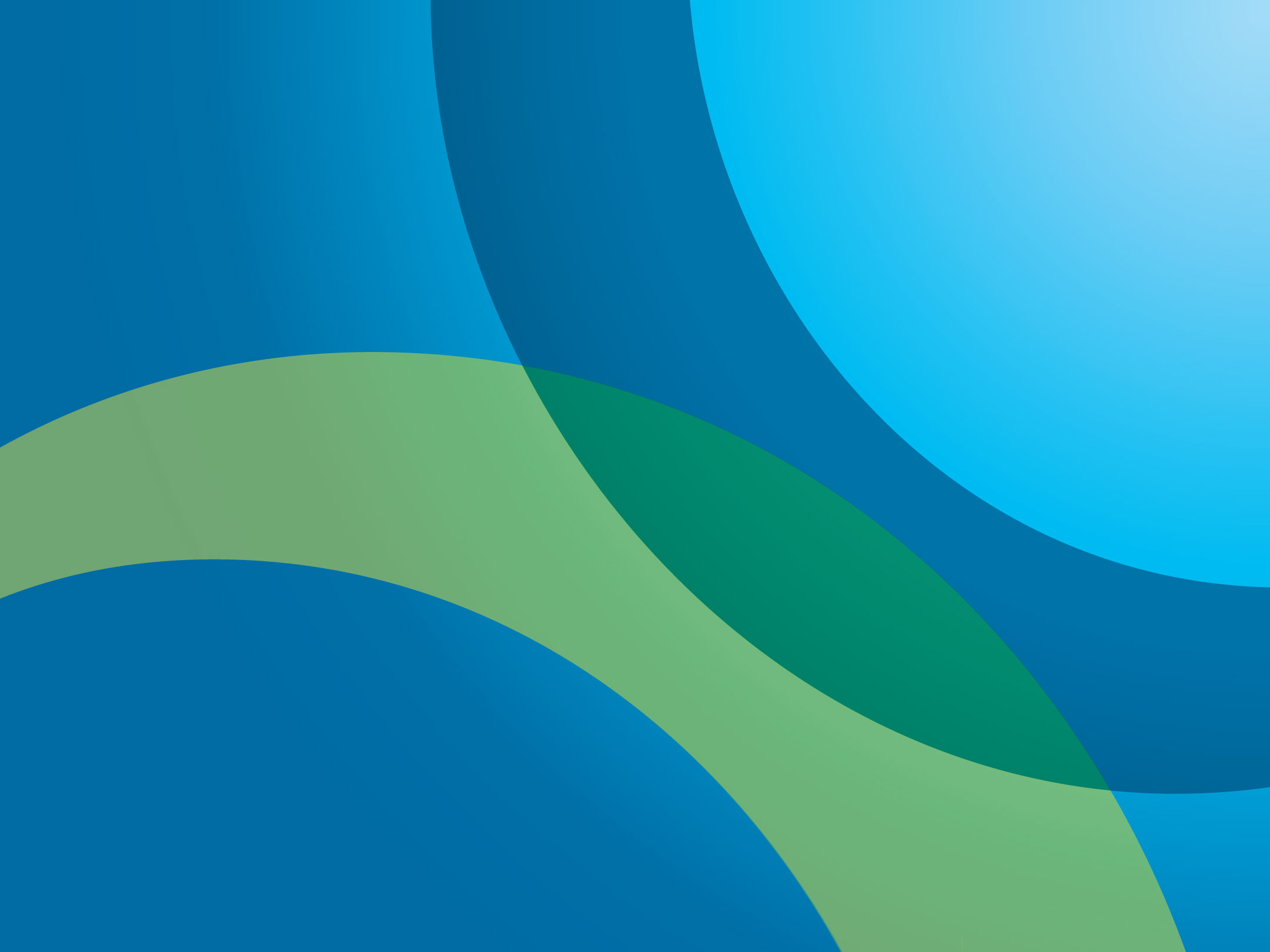 حالات عملية -تقييم خطط منشآت الأعمال
حالة دراسية 1
نموذج العمل التجاري – قطاع المنتجات العضوية والحرف اليدوية:
نموذج العمل التجاري – قطاع المنتجات العضوية والحرف اليدوية:
حالة دراسية 2
نموذج العمل التجاري – قطاع الخدمات:
حالة دراسية 3
نموذج العمل التجاري – قطاع التعليم الهندسي:
نموذج العمل التجاري – قطاع التعليم الهندسي:
حالة دراسية 4
نموذج العمل التجاري – عقارات:
نموذج العمل التجاري – عقارات: